MOLECULAR SYMMETRY AND GROUP THEORY IN CHEMISTRY
B.V.N.K.Sri Devi
MOLECULAR SYMMETRY AND GROUP THEORY IN CHEMISTRY:
Molecular symmetry is a fundamental concept in chemistry that helps to understand the properties and behaviour of molecules. It involves the study of the symmetry elements and operations that describe the symmetry of a molecule. These notes provide an overview of molecular symmetry, including symmetry elements, operations, and their significance.
Symmetry Elements
Symmetry elements are geometric entities about which symmetry operations are performed. The main symmetry elements are:

Identity (E):
Every molecule has at least the identity element.

It represents doing nothing to the molecule.

Axis of Rotation (Cn):
A rotation about an axis by 360∘/n​ leaves the molecule unchanged.

n is the order of the axis.

Example:C2​ axis involves a 180° rotation.
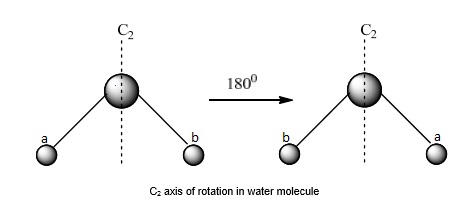 Ammonia (NH₃)

Symmetry Elements:
Ammonia has a C3C_3C3​ axis of rotation.
Description:
The molecule can be rotated by 120° (or 240°) around an axis passing through the nitrogen atom and perpendicular to the plane of the hydrogen atoms.

After such a rotation, the molecule appears indistinguishable from its original orientation.
2. Benzene (C₆H₆)

Symmetry Elements:
Benzene has a C6 axis of rotation.
Description:
The benzene molecule can be rotated by 60° (or multiples of 60°) around an axis passing through the center of the ring and perpendicular to the plane of the ring.

After each 60° rotation, the molecule appears unchanged.
Plane of Symmetry (σ):

A reflection through a plane leaves the molecule unchanged.
Types:

σh​: Horizontal plane (perpendicular to the principal axis).
σv​: Vertical plane (contains the principal axis).
σd​: Dihedral plane (bisects the angle between two C2 axes).
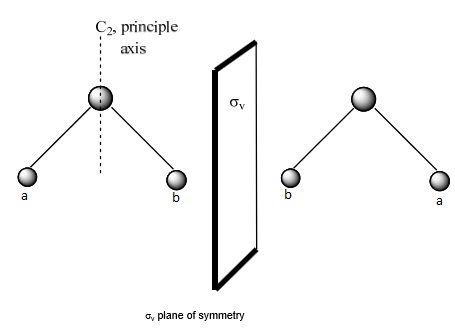 Center of Inversion (i):

Inversion through a point at the center of the molecule leaves the molecule unchanged.
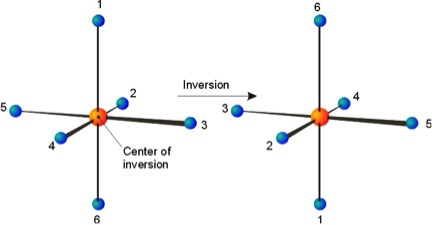 Improper Axis of Rotation (Sn):

A rotation about an axis followed by a reflection through a plane perpendicular to the axis.

Example: S4 involves a 90° rotation followed by reflection.
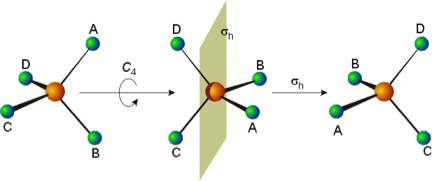 Symmetry Operations
Symmetry operations are actions that move the molecule in such a way that it appears unchanged. The main symmetry operations are:

Identity (E):
Doing nothing to the molecule.

Rotation (Cn​):
Rotation by 360∘/n about an axis.

Reflection (σ):
Reflection through a symmetry plane.

Inversion (i):
Each point of the molecule is moved through a center of inversion to an 
opposite point.

Improper Rotation (Sn​):
Rotation by 360∘/n followed by reflection through a perpendicular plane
THANK YOU